MAAK STEM-WORKSHOPS VOOR DE LAGERE SCHOOL
LES 1: Themaselectie
WAT IS LIFT?
Lagere schoolkinderen warm maken voor STEM.
Leerlingen 3de graad ontwerpen STEM-workshops.
4 á 5 leerlingen per groep
Zelf gekozen thema
In verschillende lessen door het volledige ontwerpproces
Hoe kan zo’n workshop er dan uitzien?
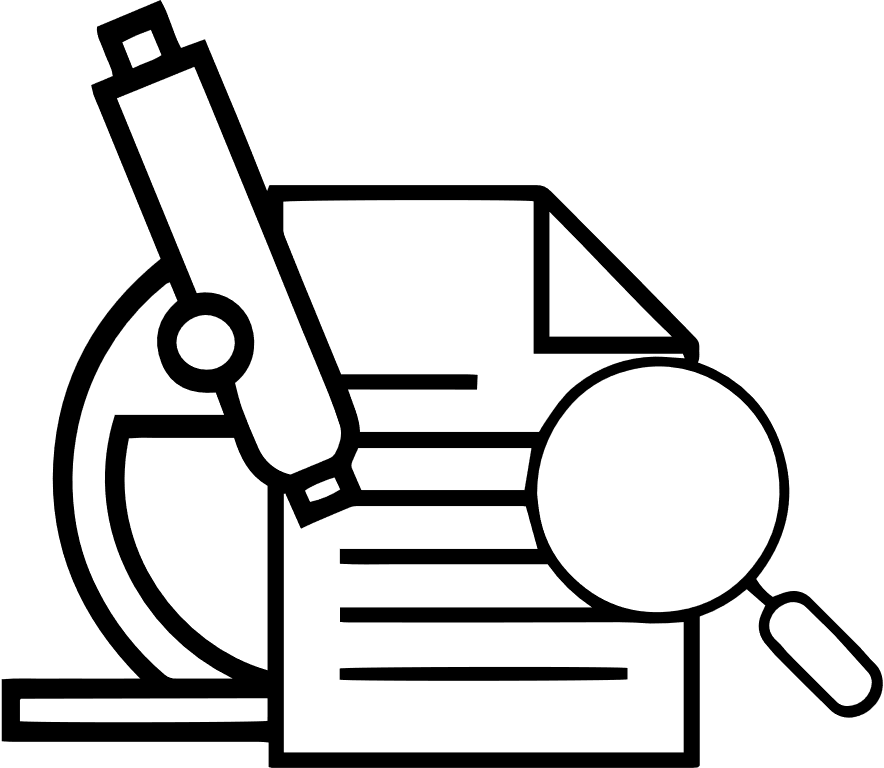 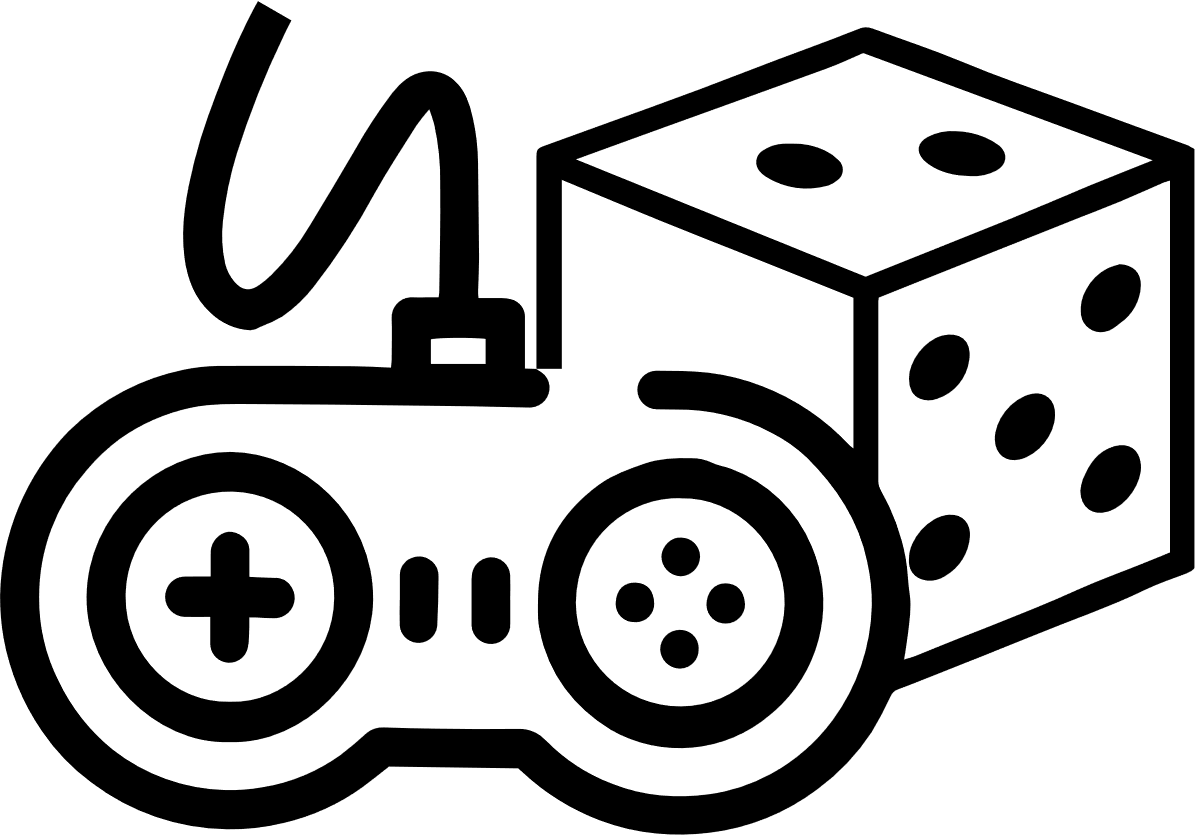 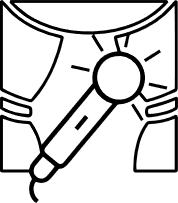 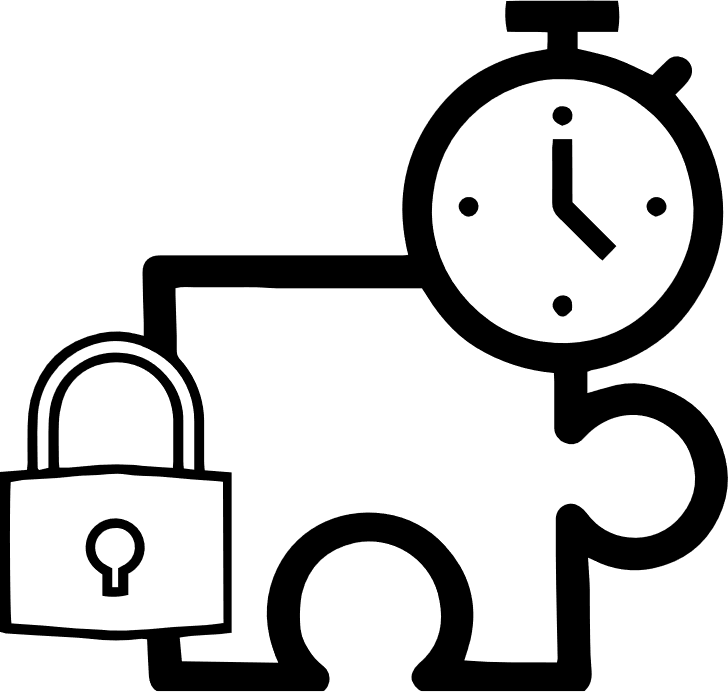 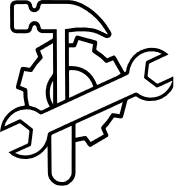 Spel
Show
Onderzoek
Escaperoom
Maakopdracht
100 minuten per workshop
12 kinderen per workshop
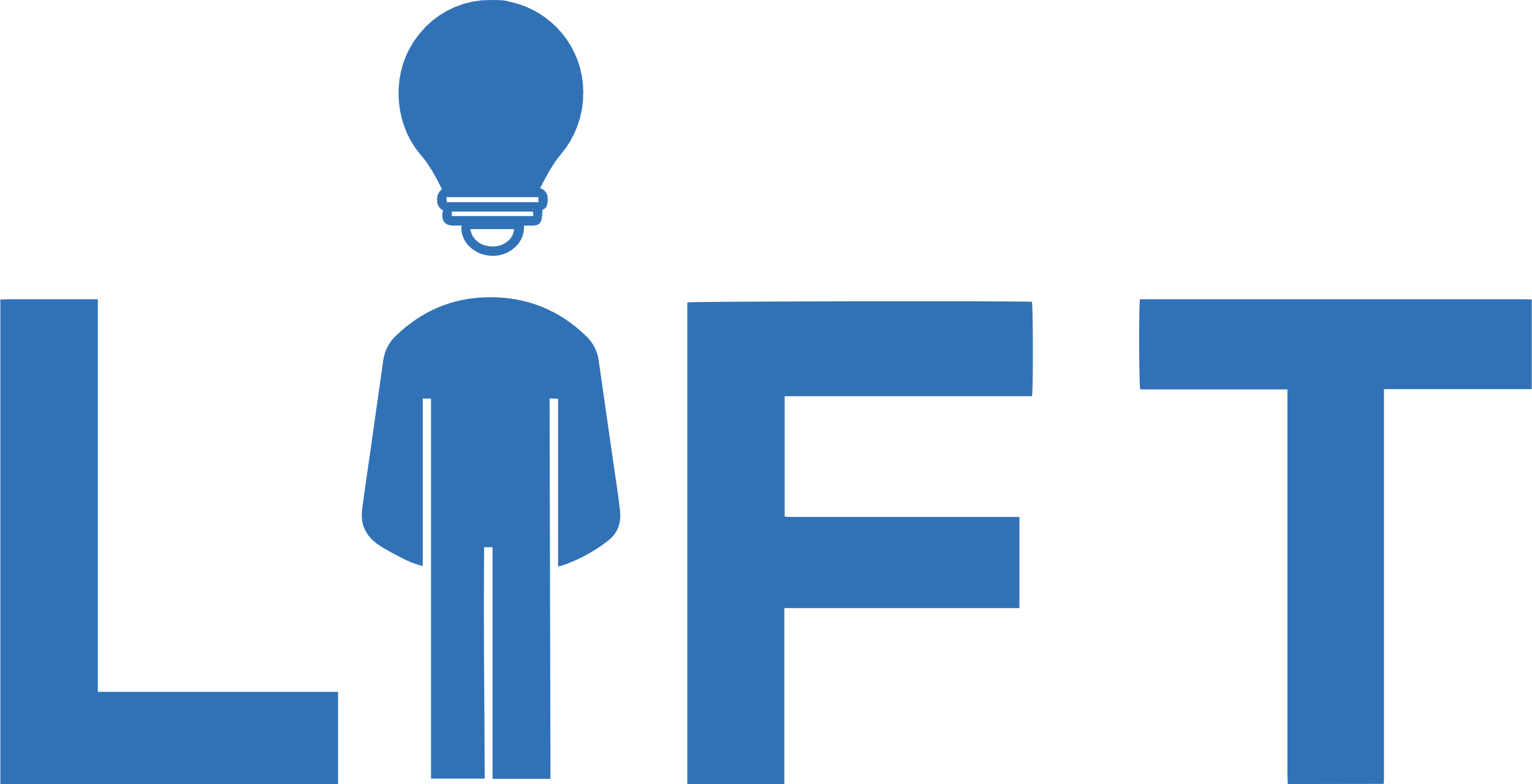 Les 1
Themaselectie
Les 2 & 3
PLANNING
Brainstorm
Les 4 tot 8
Ontwikkeling
Les 9 & 10
Uitvoering
VANDAAG:
Themabrainstorm a.d.h.v. van ijsjes
Mindmap maken over het thema
Groepsverdeling
Themabrainstorm
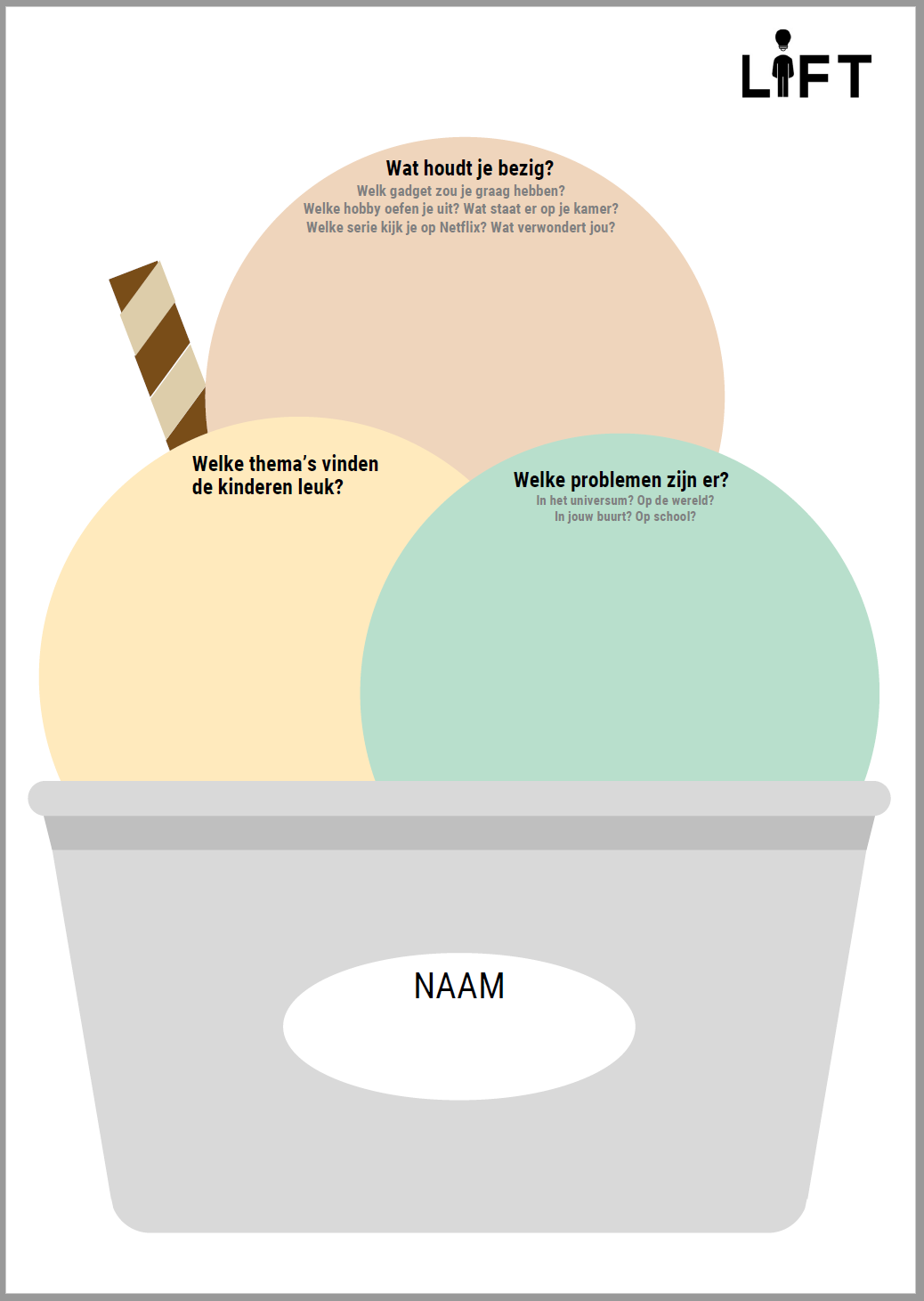 Iedereen ontvangt een ijsje
Verzin individueel voor elke bol drie antwoorden op de vragen.
Geef binnen het groepje elkaars ijsjes door en maak aanvullingen op elkaars thema’s 
Kies uiteindelijk een thema waarin de workshop wordt ontwikkeld
IDEEËN VAN DE KINDEREN:
…
…
…
…
MINDMAP:
Zet het gekozen thema in het midden op het blad
Verzin ideeën, termen, begrippen, onderwerpen… Die gelinkt zijn aan dit thema.



TIP: Ga op inspiratie op Pinterest of gebruik de website pondr.space